HIV Testing Site Monitoring Toward Certification: Implementation and Learnings from Nigeria
At The RTCQI Best Practice Workshop – Western Hemisphere, Panama City, Panama
Date: August 26-30, 2024
Country Phased-Approach Implementation of RTCQI
CDC-led National trainings.
IP-led State level training for IP staff, SMoH, SQIT, and HIV testers.
RTCQI Implementation: 
SPI-RT Audit (using Version 4.0)
DTS-Based integrated PT
Quality Control (QC)
Log-book/Worksheet Analysis
Test service point Certification 
Site visit and monitoring
Nationwide expansion phase
Early roll-out phase
IP=Implementing Partner. SMoH =State Ministry of Health. SQIT= State Quality Improvement Team.
Coverage of HIV Testing Points and Testers
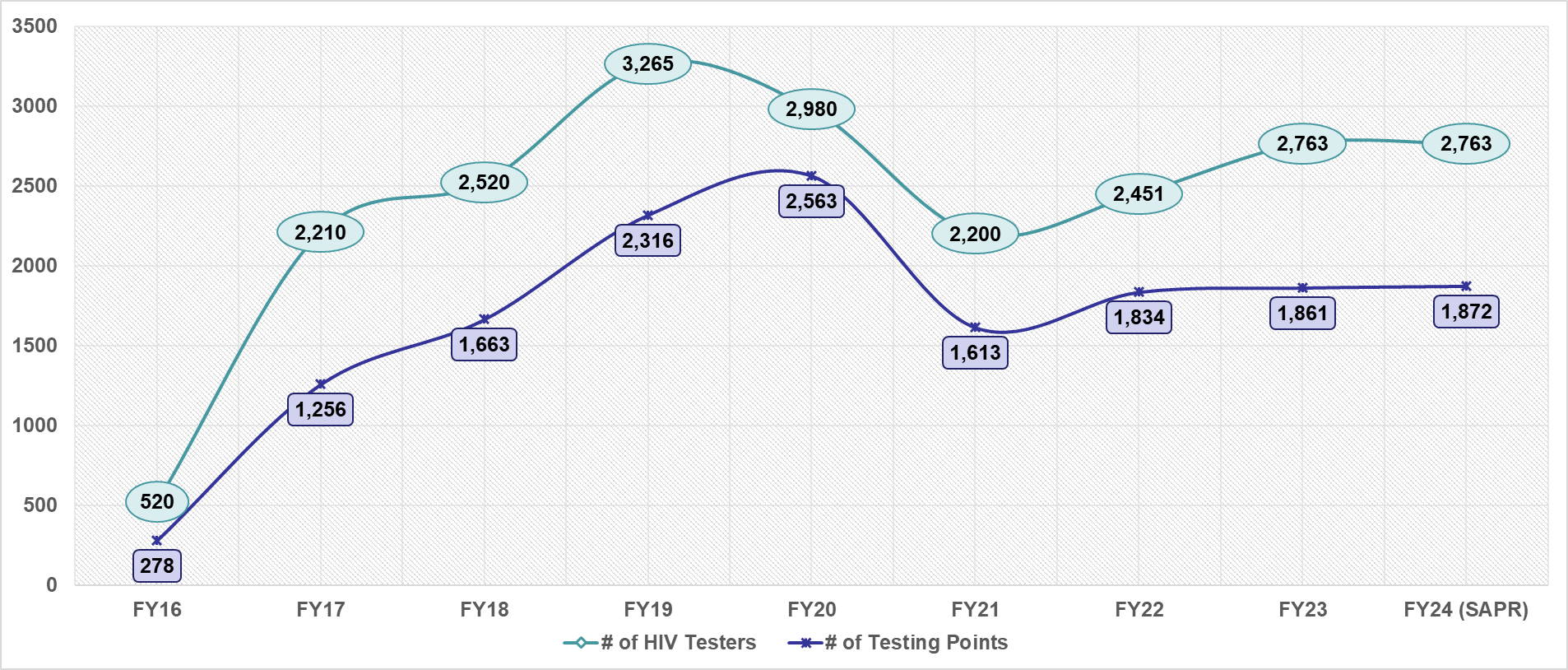 Technical Assistance/Mentoring & Site Monitoring Model
Approach to Site SPI-RT Audit and Site Monitoring
SPI-RT Audit
Involves State Quality Improvement Teams (SQIT) and Staff of SMoH.
Required for successful SPI-RT Audit and  RTCQI implementation
SQIT refresher training - on-site monitoring and audit training (all-inclusive).  
Biannual SPI-RT audit (twice a year).
Outline levels 3 and 4 for prioritization.
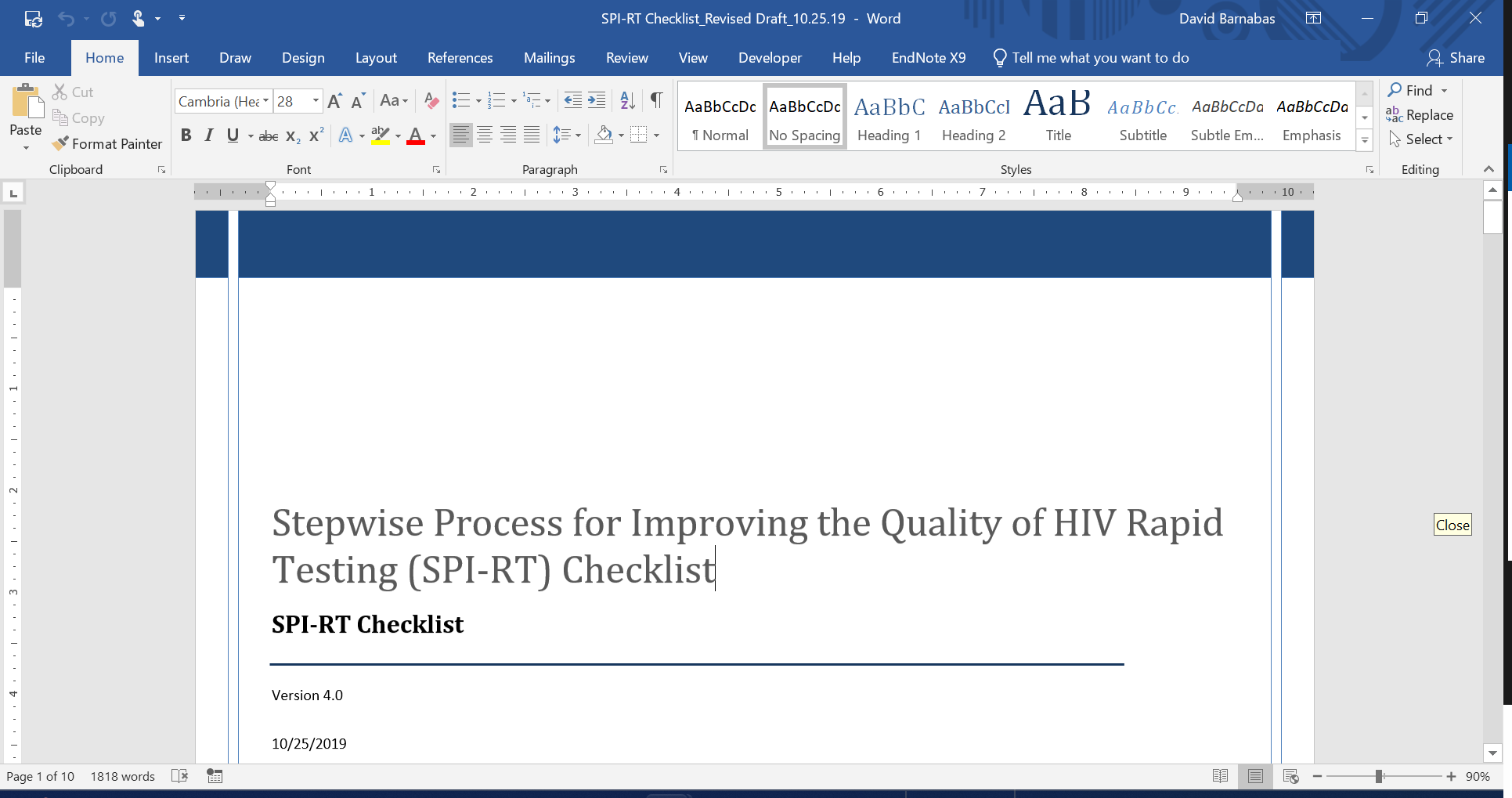 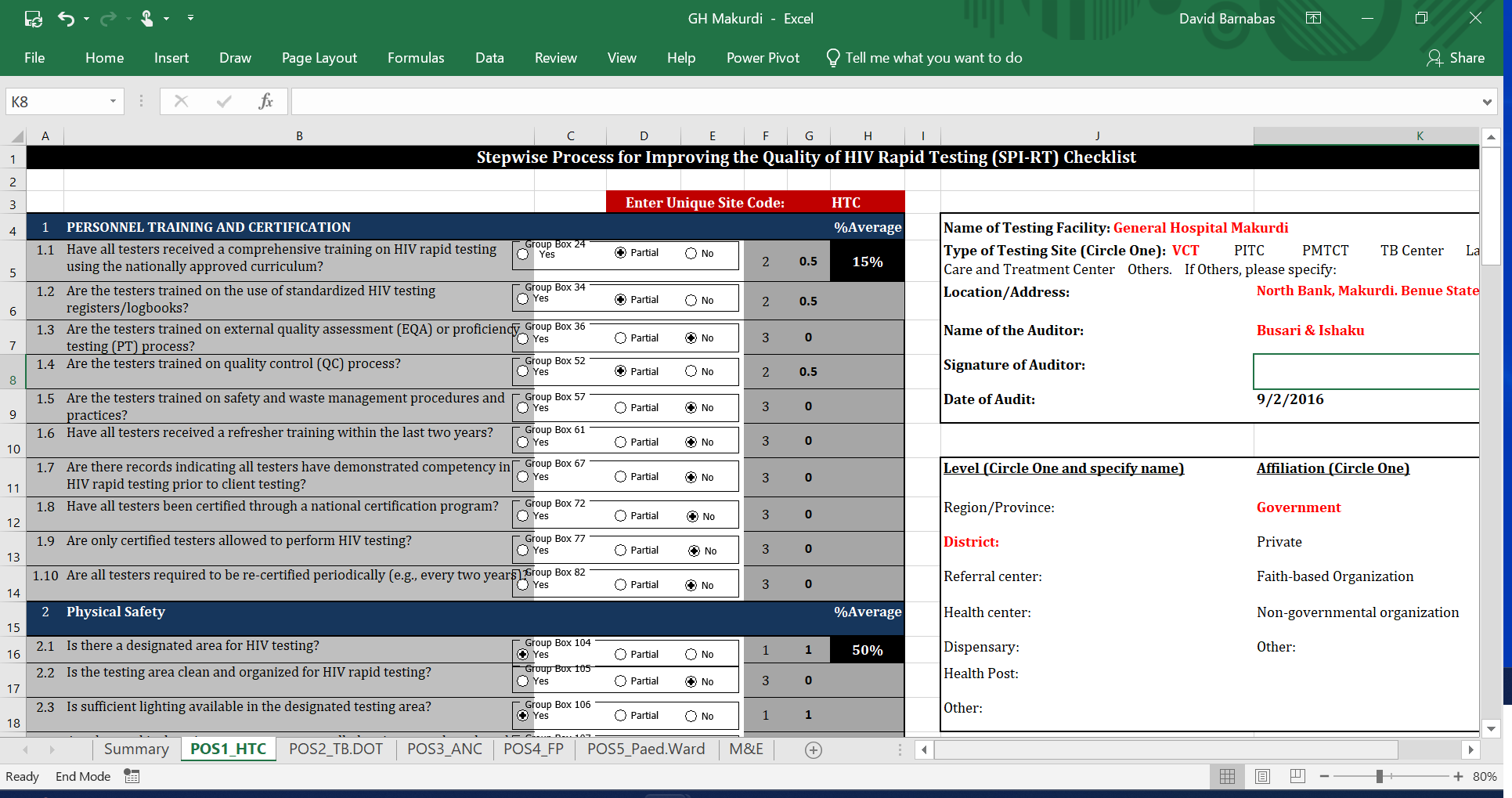 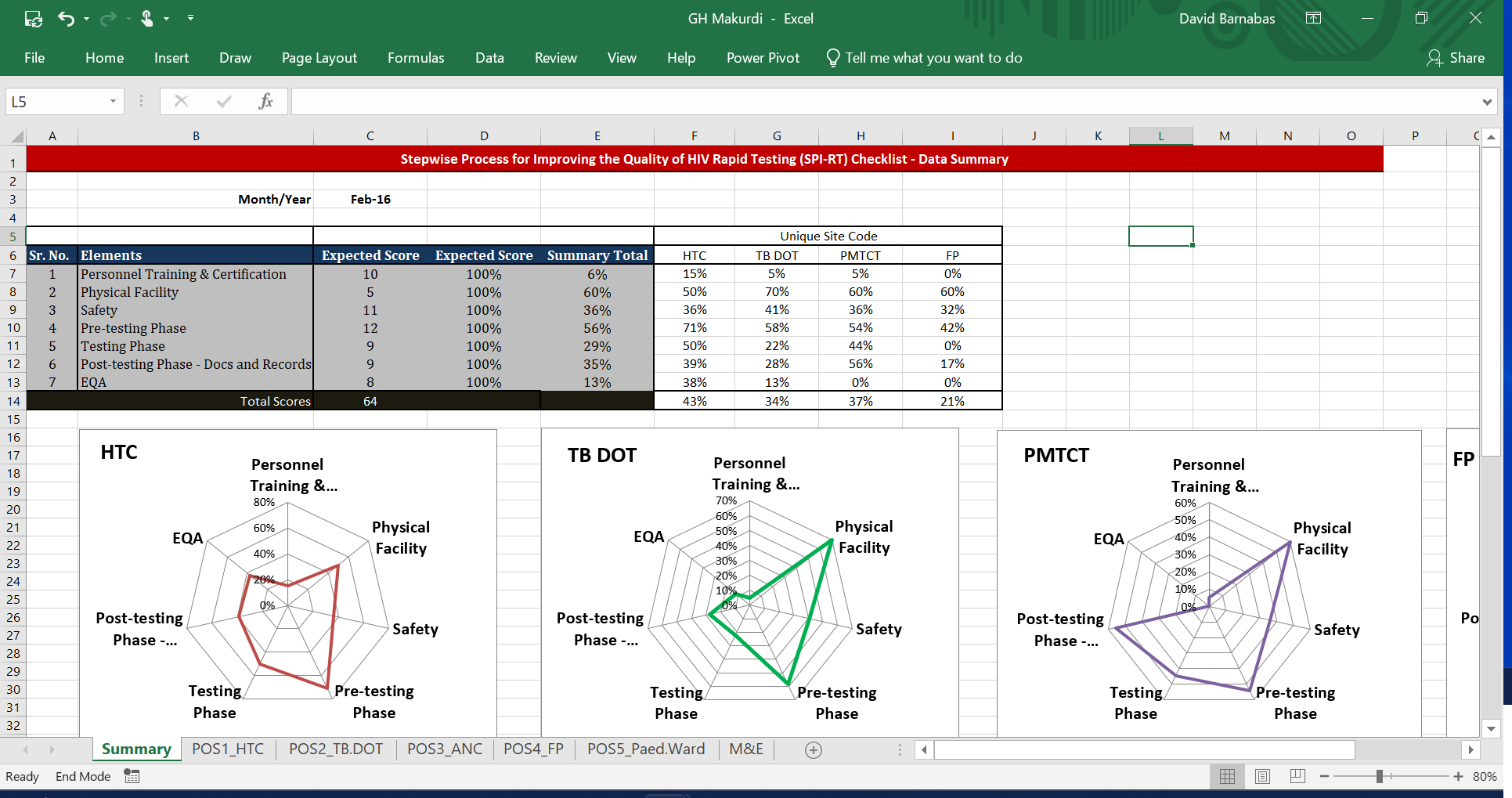 SPI-RT = Stepwise Process for Improving the Quality of HIV Rapid Testing (SPI-RT), using Checklist version 4.0.
Collaborations and Strategic Partnerships
Ministry of Health – SAPC and DMLS
State HIV/AIDS, Viral Hepatitis and STIs Control Programme (SASCP)
Health Facility Management
SAPC = State HIV/AIDS Program Coordinator. DMLS = Director of Medical Laboratory Services
[Speaker Notes: Civil Society on HIV and AIDS in Nigeria (CiSHAN) is a national coalition of over 5,000 indigenous civil society non-governmental organizations in Nigeria.
Network of People Living with HIV and AIDS in Nigeria (NEPWHAN) constituted in 1998. NEPWHAN and the following constituencies (ASWHAN and AYPIN)
Association of Women Living with HIV/AIDS in Nigeria (ASWHAN) 
Association of Positive Youth Living with HIV/AIDS in Nigeria (APYIN) is a network of young people living with HIV/AIDS in Nigeria, constituted in June 2005.]
Approach for Follow-Up SPI-RT Audit and Site Certification
SPI-RT Audit Outcome and Trend (Level 3 &4)
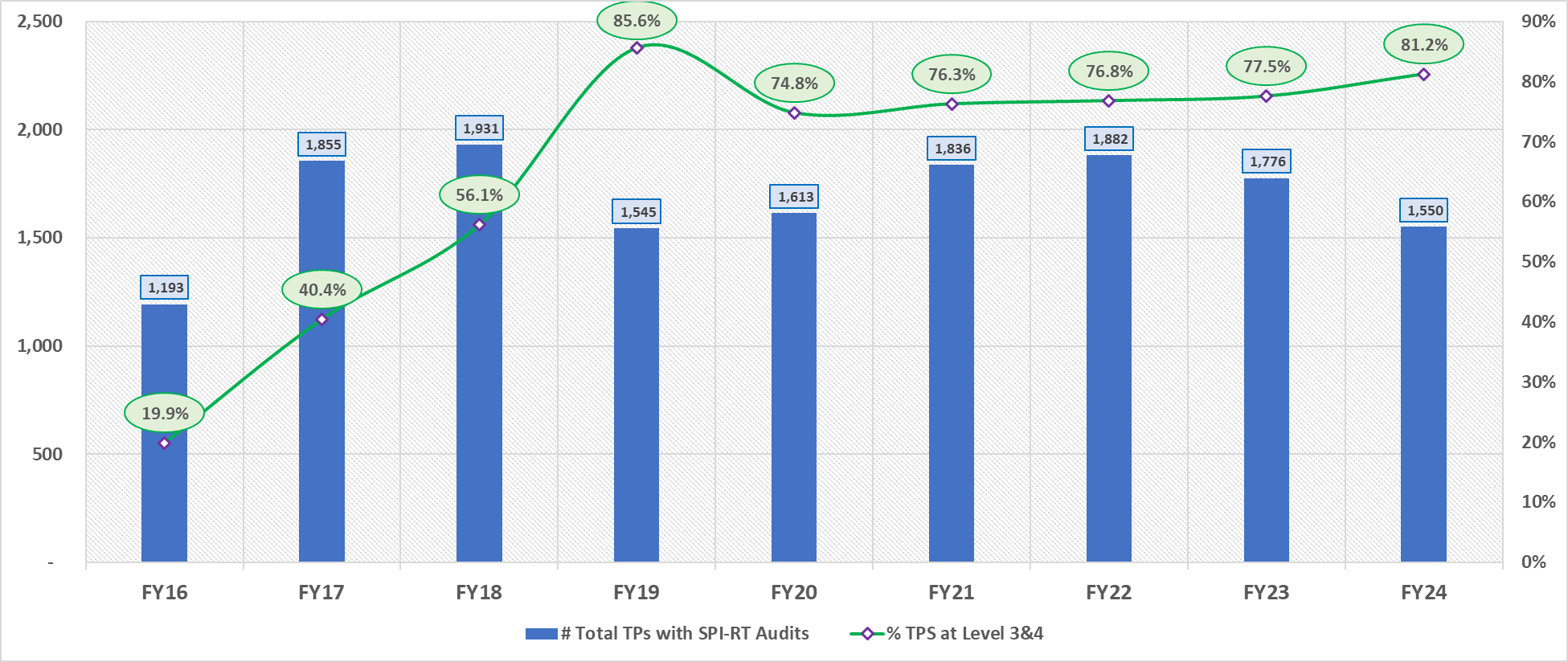 #TPs= Number of Testing Points:
SPI-RT Audit Outcome and Trend (Level 3 and 4)
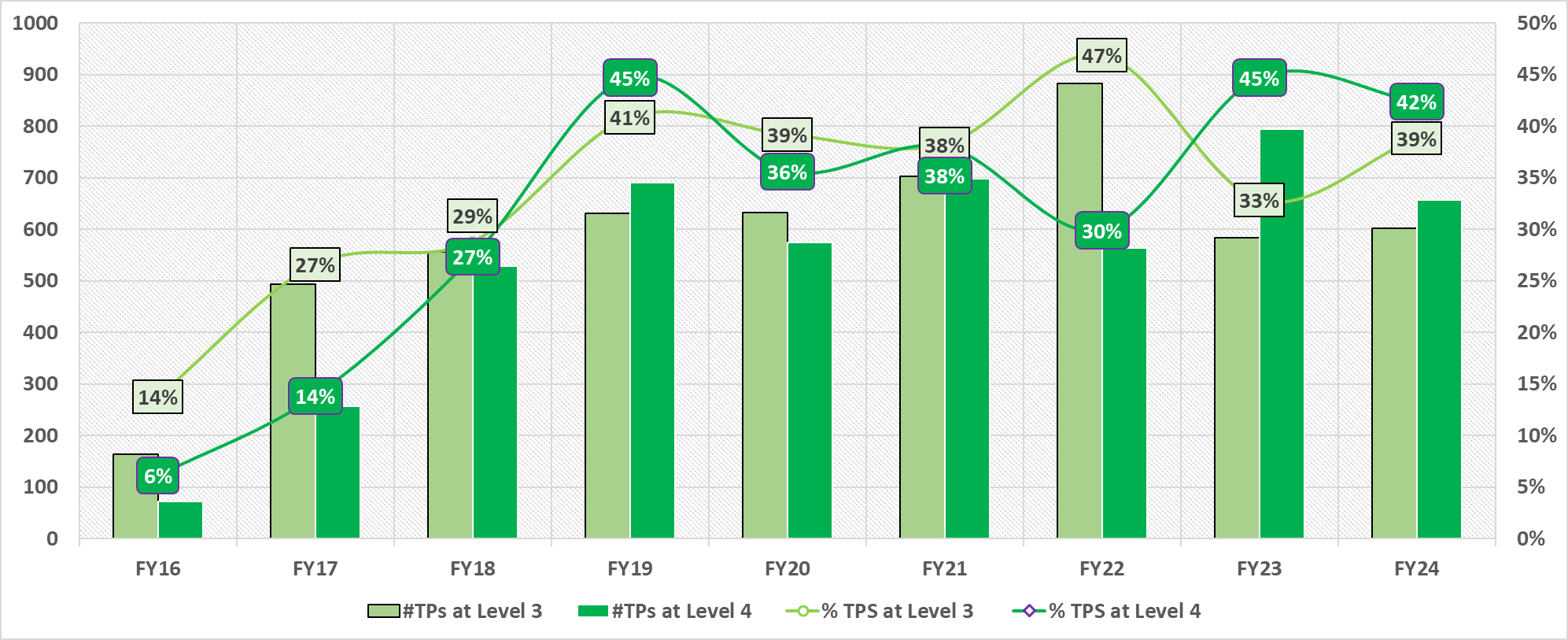 #TPs= Number of Testing Points:
Testing Points at Level 4 and Number Certified by GoN (SASCP)
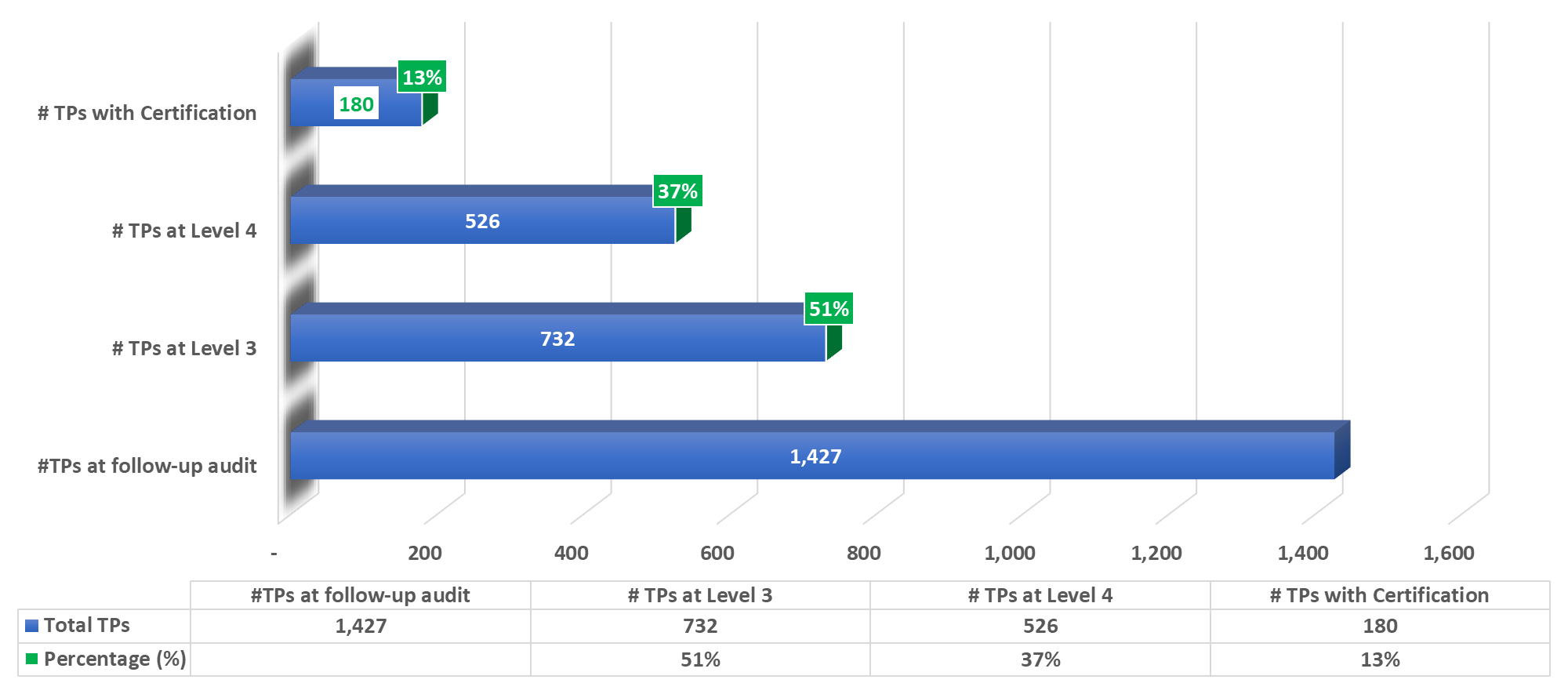 #TPs= Number of Testing Points:
Key Results
Percentage TPs at SPI-RT audit:
At levels 3 & 4: Increased from 19.9% to 81.2% (as of March 2024). Representing a 308.0% increase.
At level 4: Increased from 16% to 42% (2024). Representing a 593% increase.
Quality of HIV testing has been sustained: from 278 (in 2016) to 1,872 (in 2024). 
At least, 180 (13%) TPs are already certified by SMoH, within FY24 alone.
TPs = Testing Points
Testers’ Competency Assessment During SPI-RT Audit
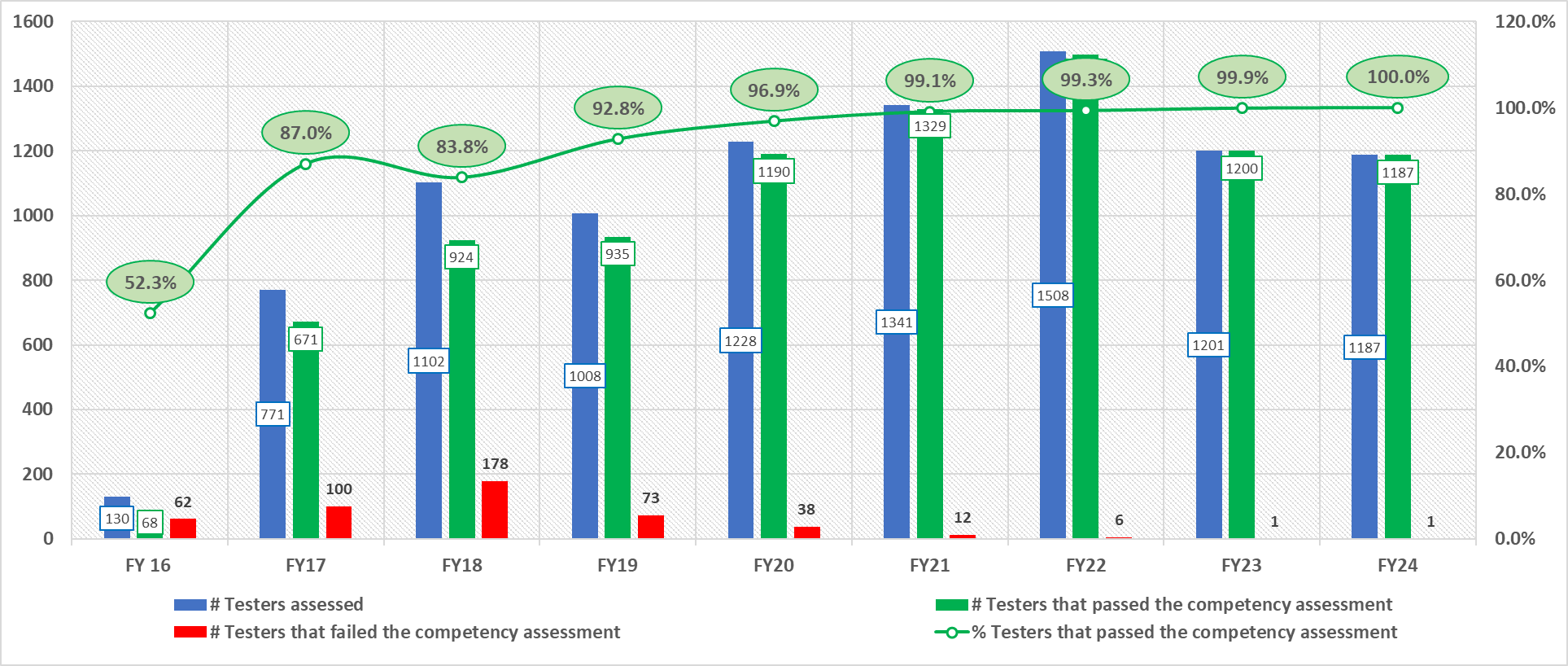 National Training, Retraining, and Step-Down Trainings (2)
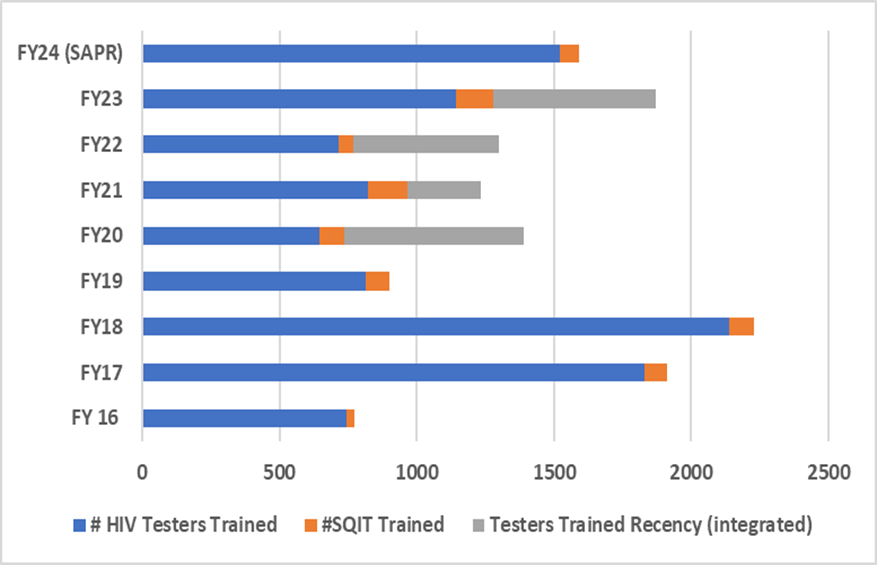 Trained at least 11,152 HIV testers including 771 *SQIT. 

Excludes 2, 045 testers trained in Recency and HIV testing (integrated)
*SQIT= State Quality Improvement Team
National Trainings, Retraining, and Step Down Trainings
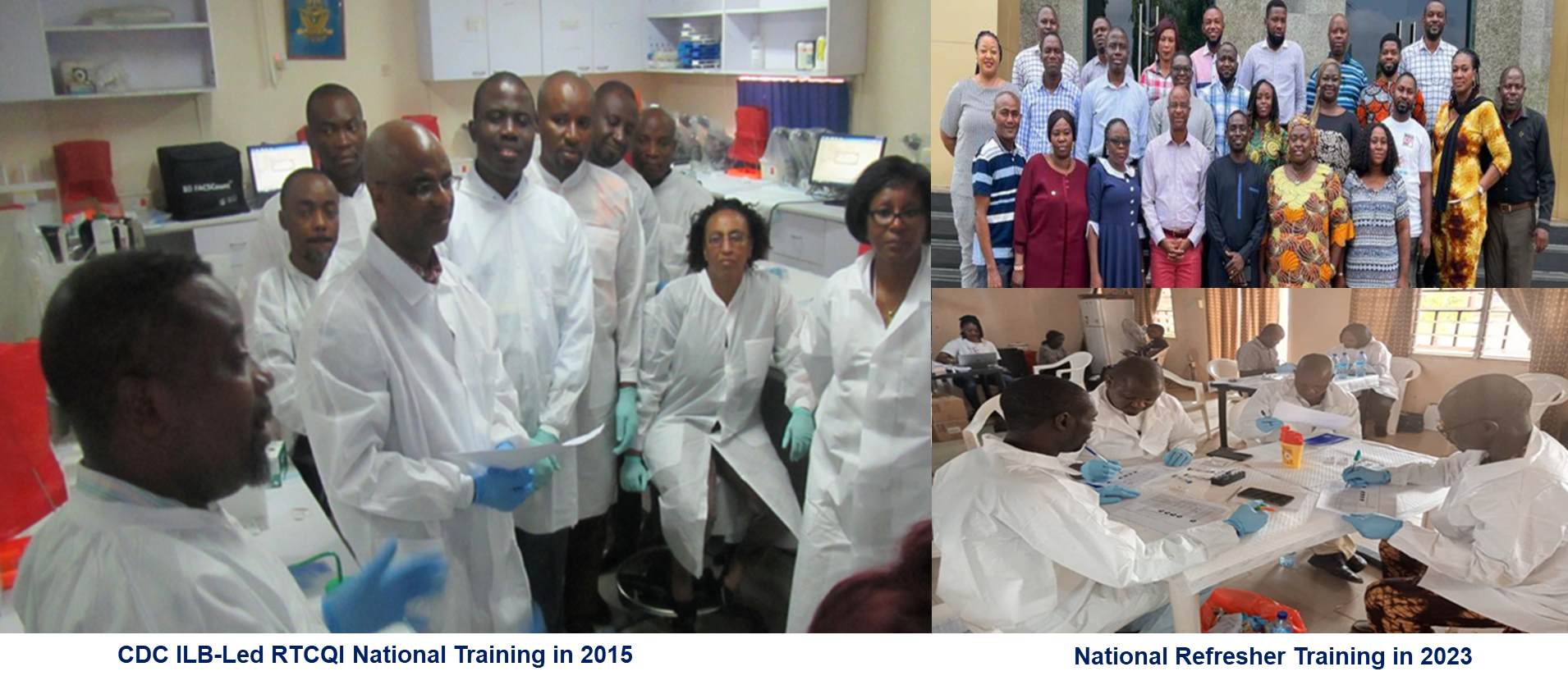 Lessons Learned, Benefits, and Opportunities
Instill confidence (quality) of HIV test results.
Government involvement – through advocacy and inclusion in RTCQI activities.
Increase the visibility of the RTCQI program to ‘non-technical actors’ towards ownership and sustainability. 
It inspires response(s) to resolving identified non-conformities. 
Motivation for Testers and State Quality Improvement Teams (SQIT).
Provides a basis for tailored RTCQI-focused (re)training.
An advocacy platform to expand the RTCQI concept to other programs.
Program Challenges and Recommendations/Actions
The Certification program(recognition) of HIV testing points is not just a pillar of RTCQI, but a huge motivation (to testers)  for quality HIV testing.
Thank you
Acknowledgement:
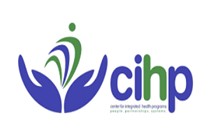 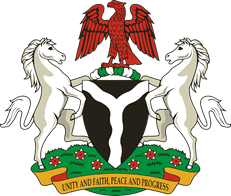 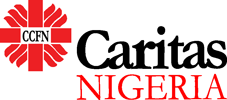 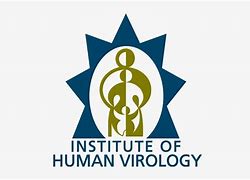 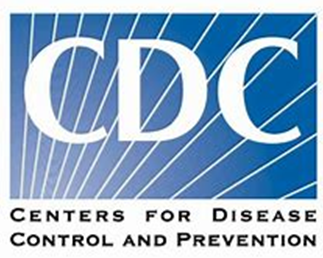 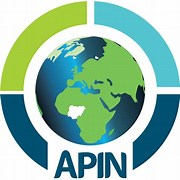 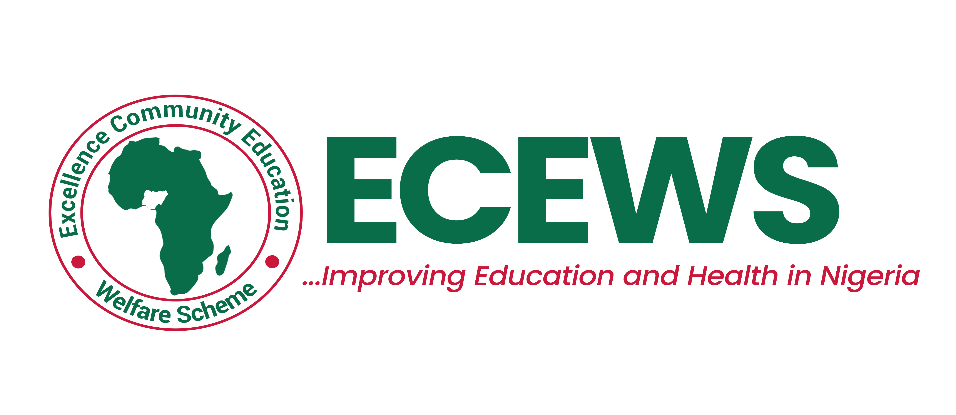